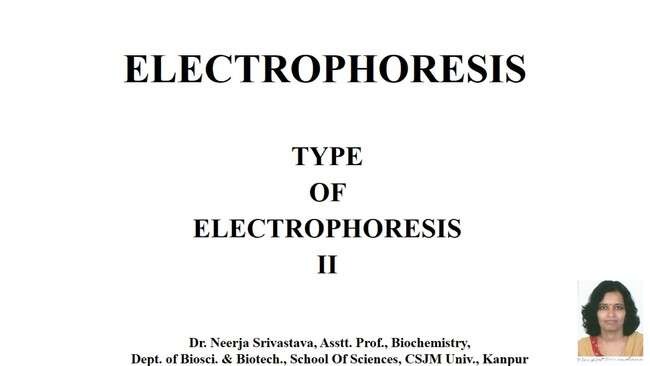 ELECTROPHORESIS
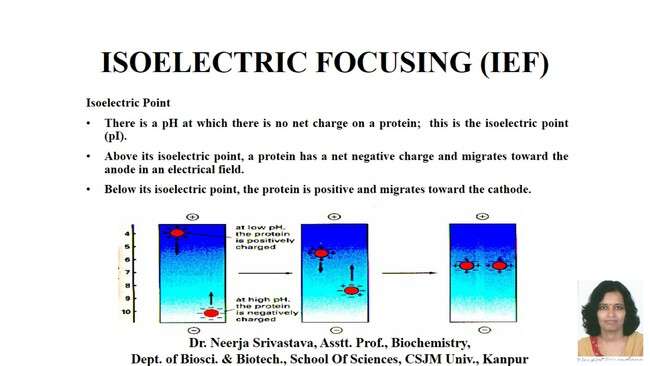 ISOELECTRIC FOCUSING (IEF)
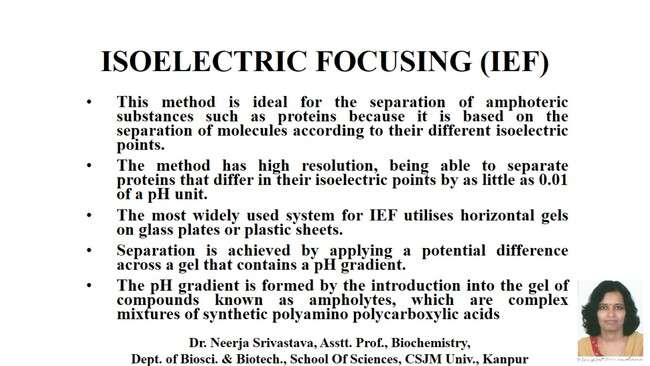 ISOELECTRIC FOCUSING (IEF)
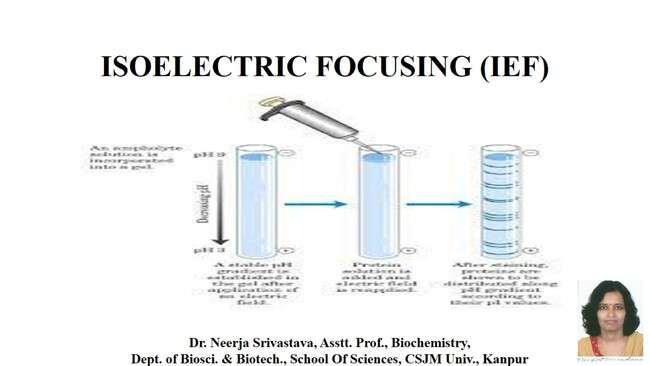 ISOELECTRIC FOCUSING (IEF)
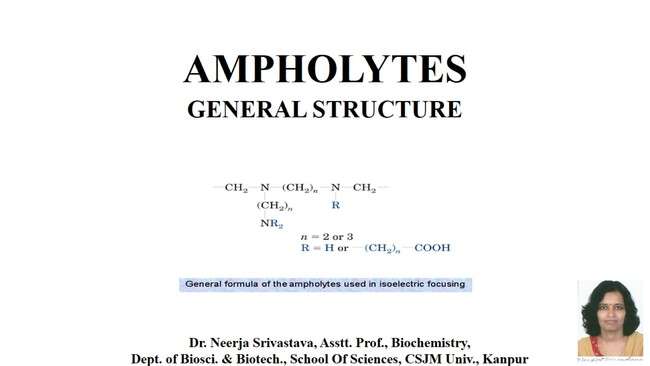 AMPHOLYTES
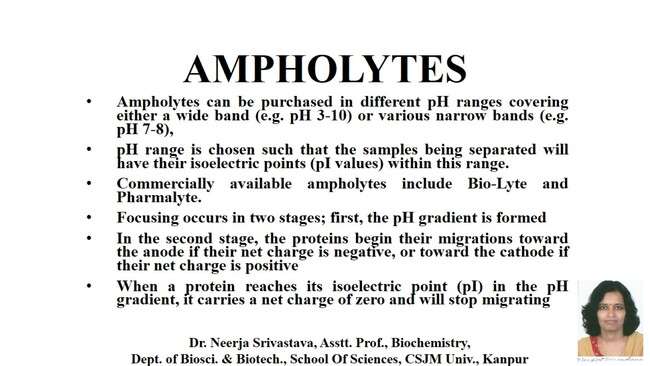 AMPHOLYTES
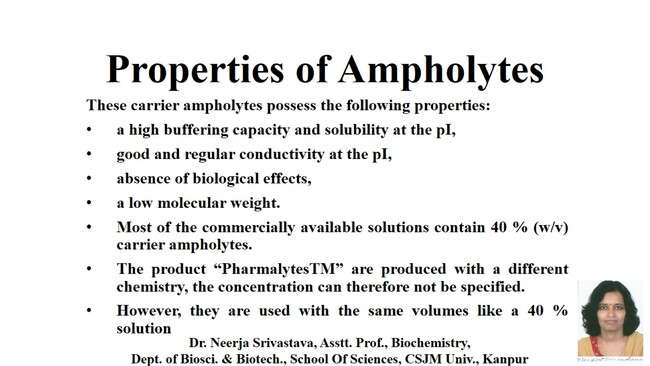 Properties of Ampholytes
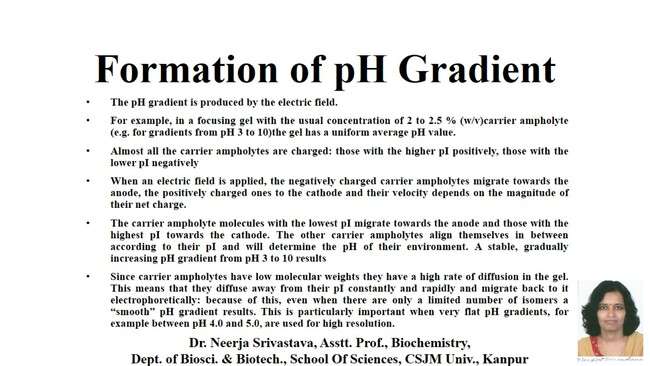 Formation of pH Gradient
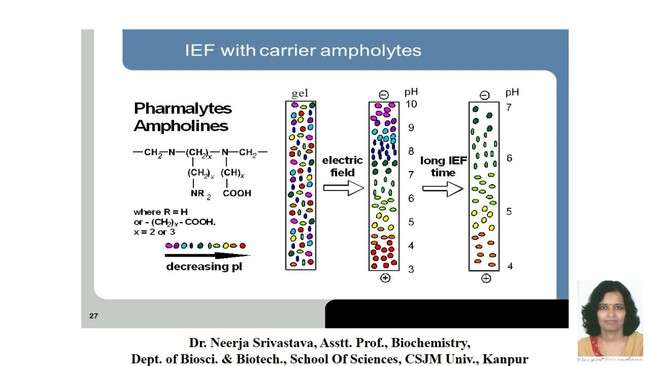 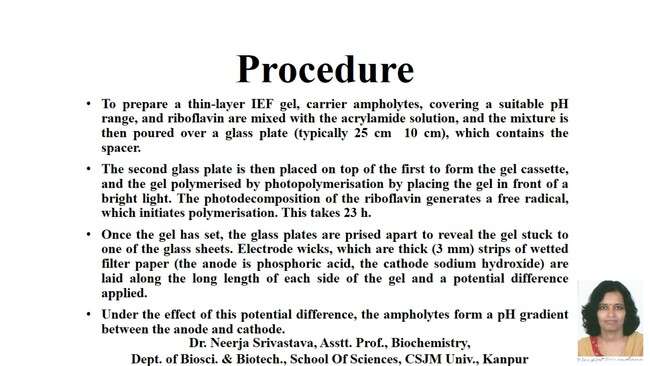 Procedure
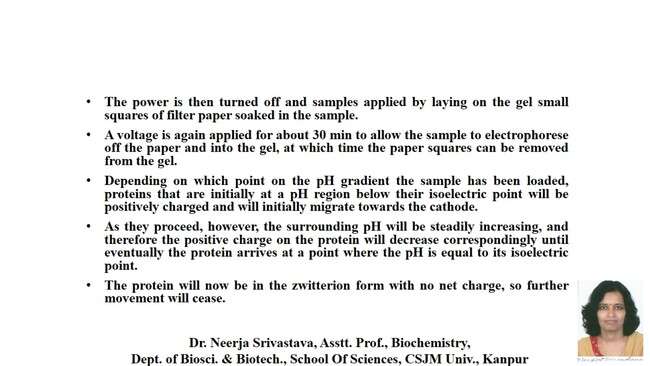 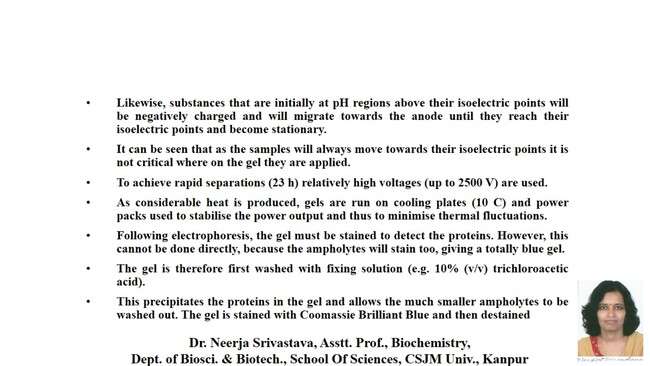 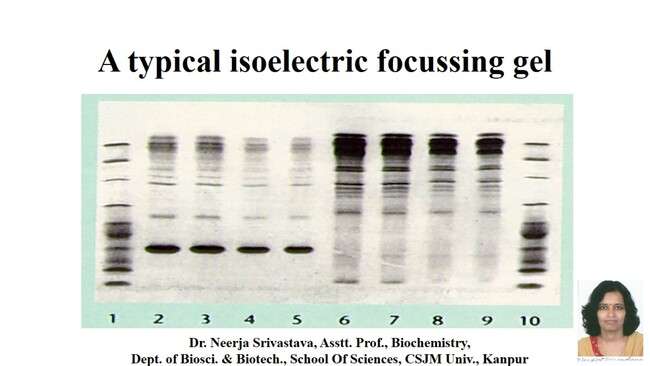 A typical isoelectric focussing gel
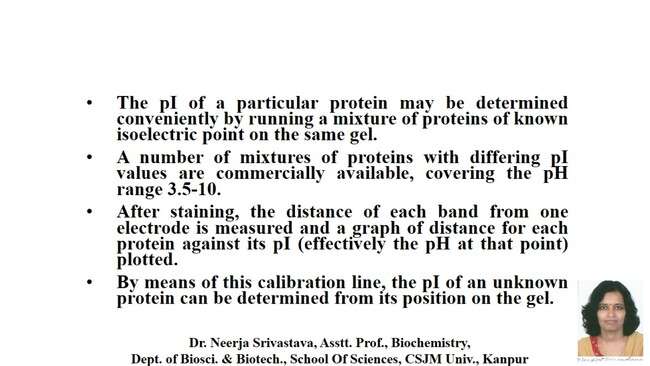 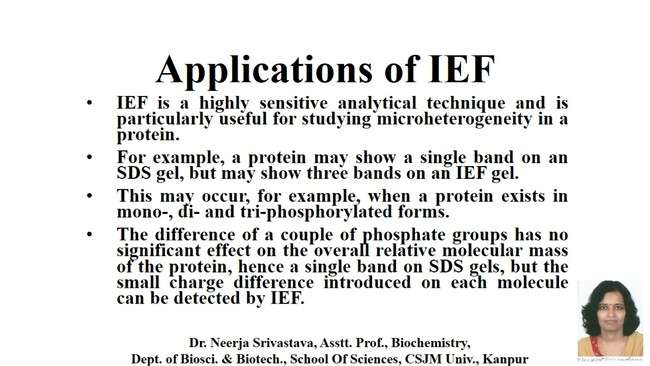 Applications of IEF
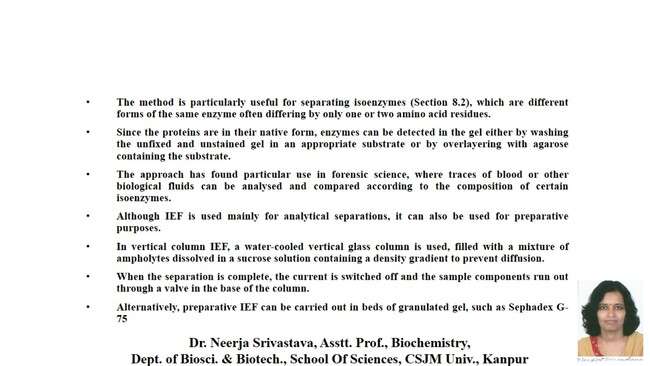 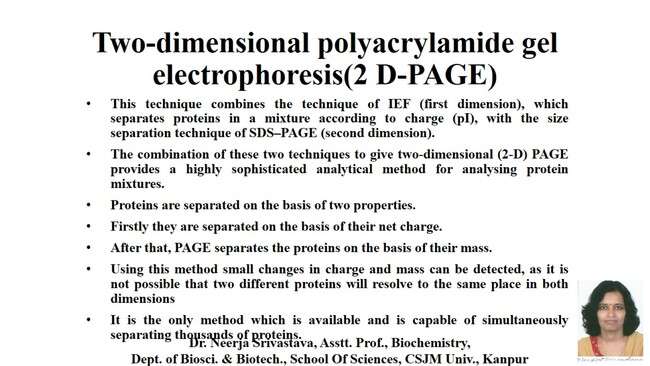 Two-dimensional polyacrylamide gel electrophoresis(2 D-PAGE)
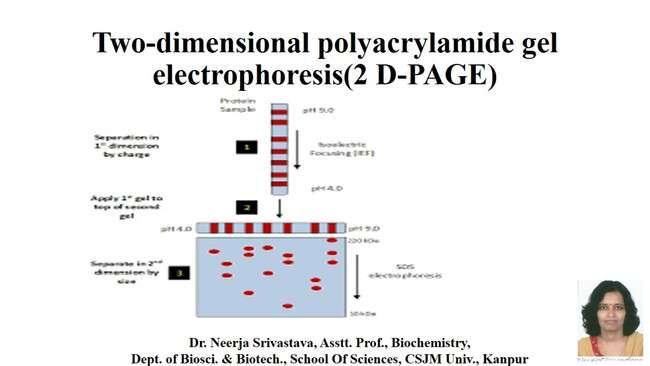 Two-dimensional polyacrylamide gel electrophoresis(2 D-PAGE)
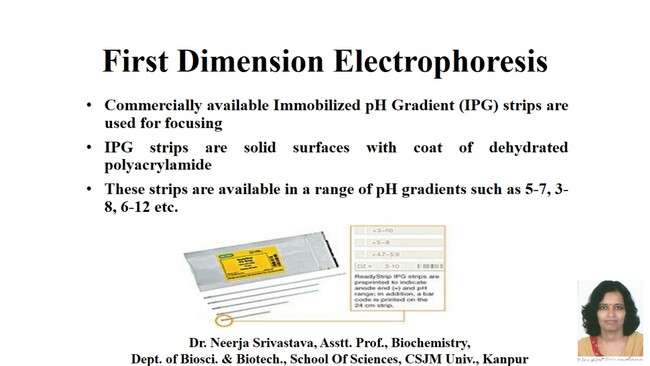 First Dimension Electrophoresis
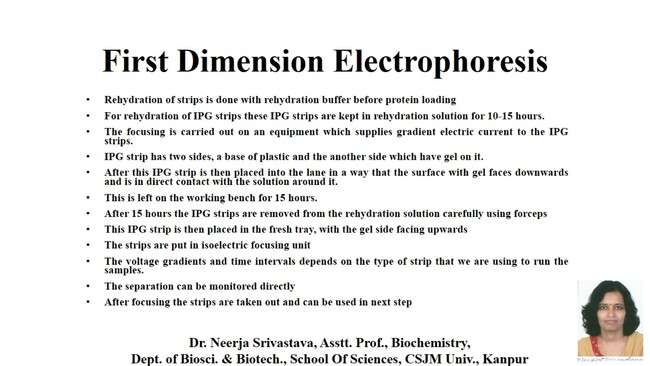 First Dimension Electrophoresis
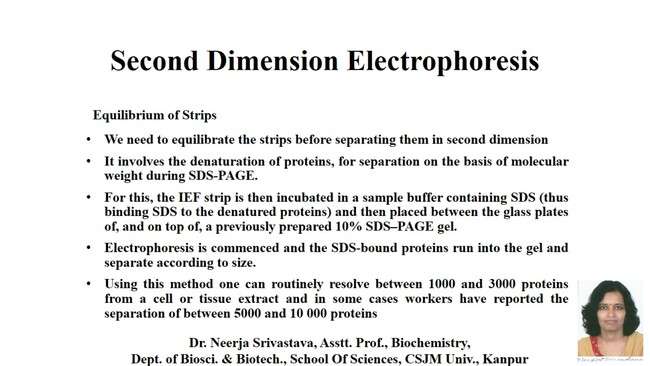 Second Dimension Electrophoresis
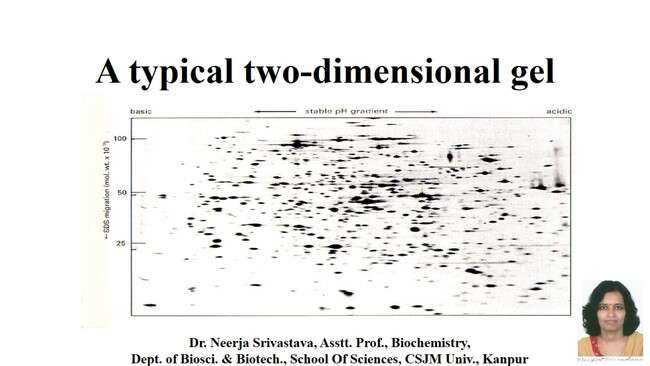 A typical two-dimensional gel
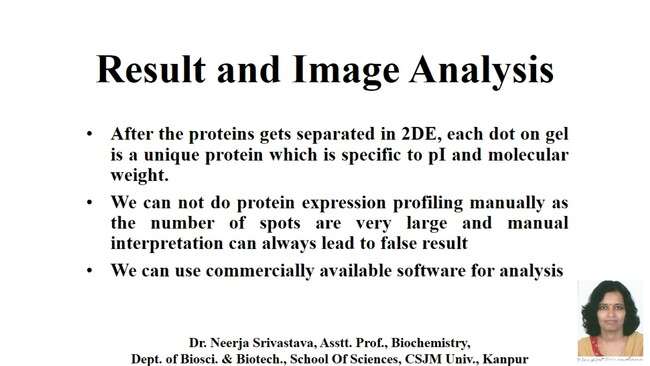 Result and Image Analysis
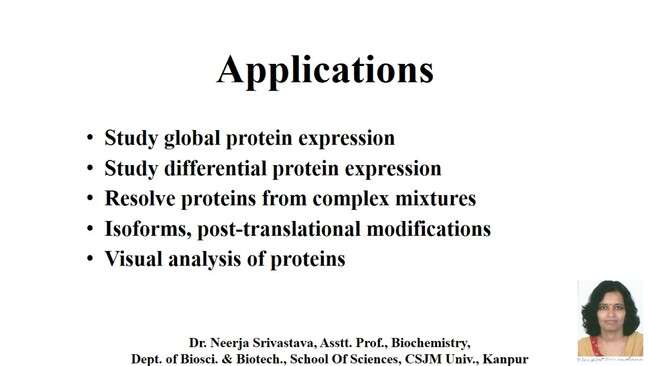 Applications
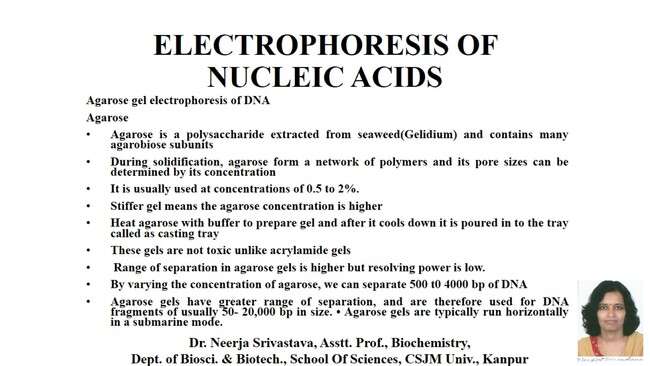 ELECTROPHORESIS OF NUCLEIC ACIDS
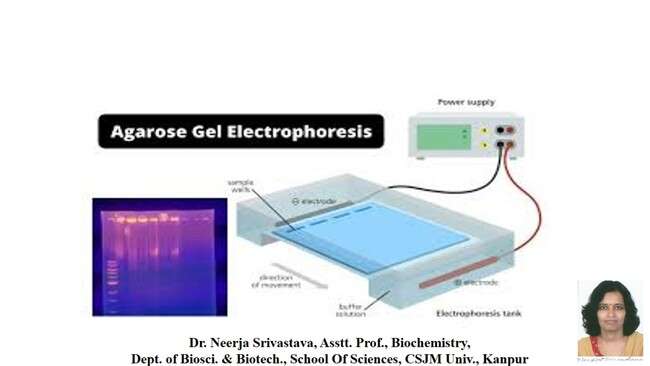 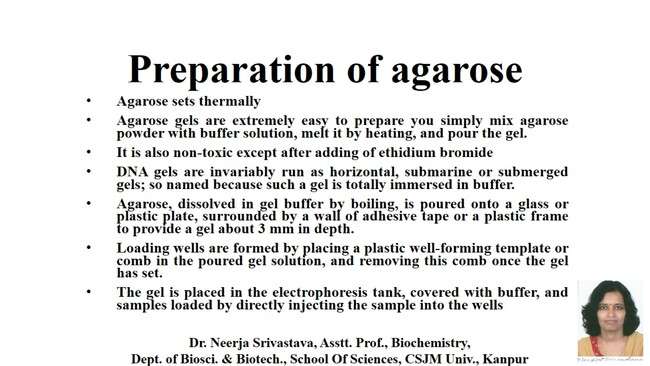 Preparation of agarose
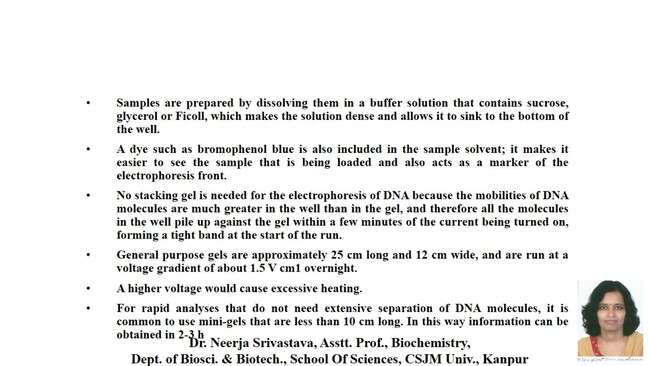 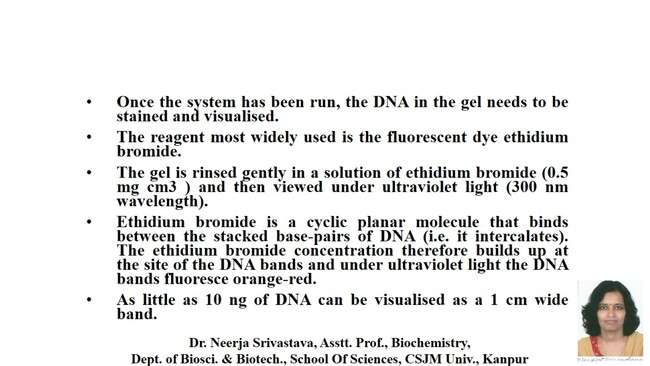 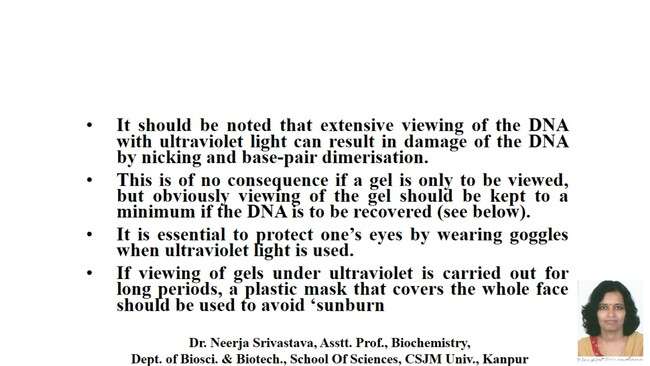 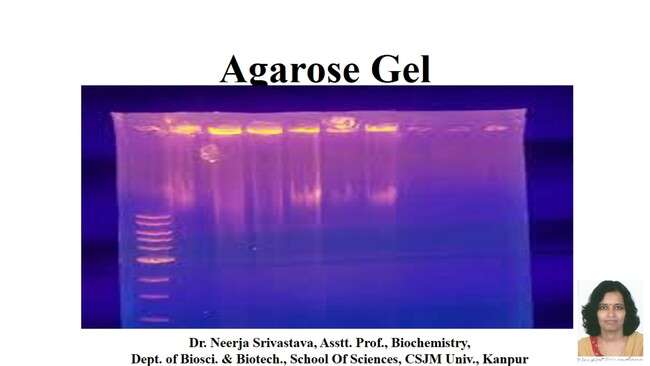 Agarose Gel
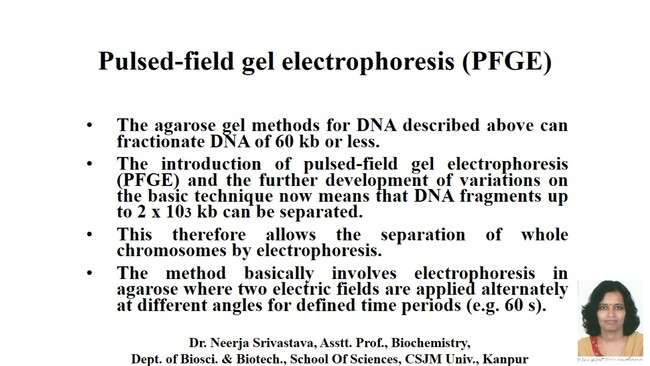 Pulsed-field gel electrophoresis (PFGE)
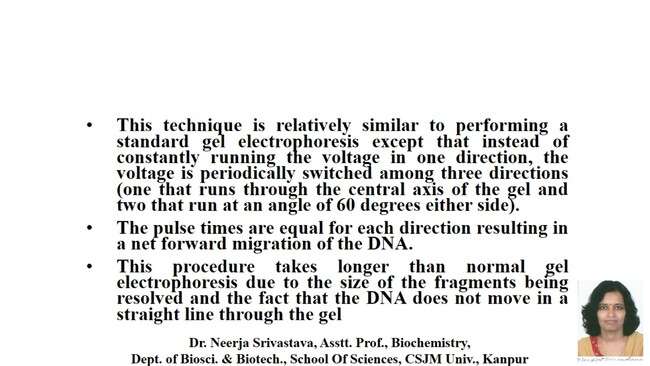 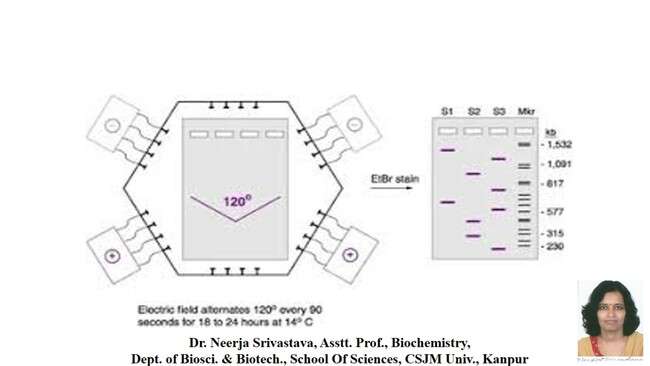 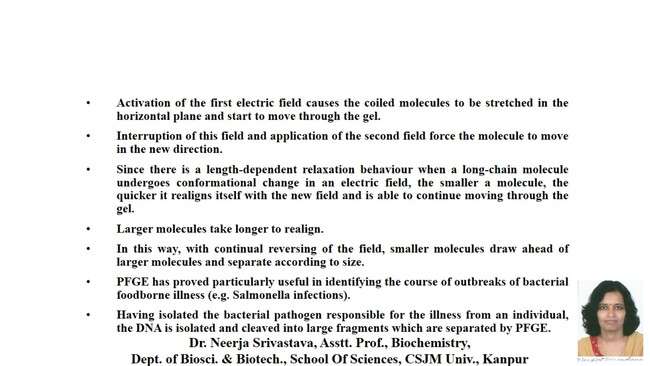 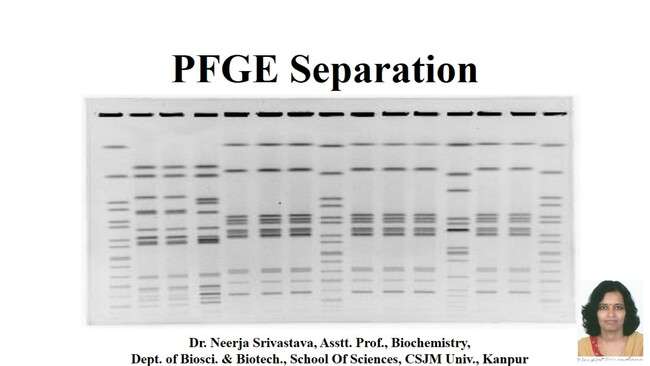 PFGE Separation
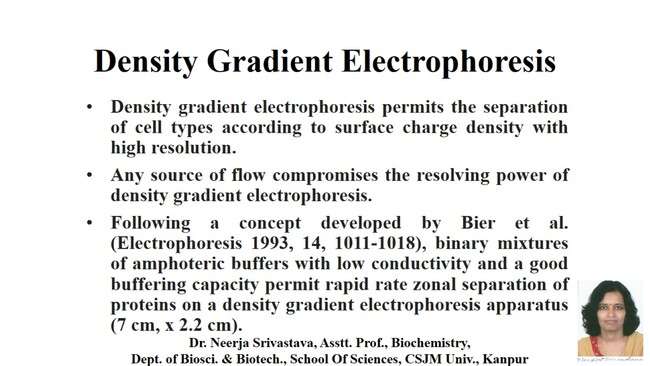 Density Gradient Electrophoresis
References:1. Physical Biochemistry By Freifelder2. Modern Experimental Biochemistry By Boyer